О представлении сведений       об адресах сайтов и (или) страниц сайтов в информационно-телекоммуникационной сети "Интернет", на которых гражданин, претендующий на замещение должности муниципальной службы, муниципальный служащий размещали общедоступную информацию, а также данные, позволяющие их идентифицировать
НОРМАТИВНАЯ БАЗА
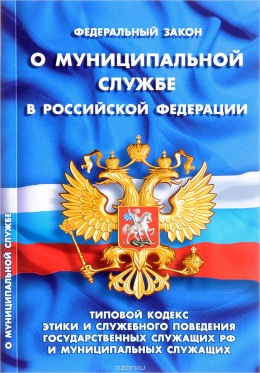 Федеральным законом от 02.03.2007 № 25-ФЗ 
«О муниципальной службе в Российской Федерации» установлено:

Статья 15.1. Представление сведений о размещении                                               информации в информационно-телекоммуникационной сети "Интернет"
(введена Федеральным законом от 30.06.2016 N 224-ФЗ)
 
1. Сведения об адресах сайтов и (или) страниц сайтов в информационно-телекоммуникационной сети "Интернет", на которых гражданин, претендующий                                 на замещение должности муниципальной службы, муниципальный служащий размещали общедоступную информацию, а также данные, позволяющие их идентифицировать, представителю нанимателя представляют:
1) гражданин, претендующий на замещение должности муниципальной службы, - при поступлении на службу за три календарных года, предшествующих году поступления на муниципальную службу;
2) муниципальный служащий - ежегодно за календарный год, предшествующий году представления указанной информации, за исключением случаев размещения общедоступной информации в рамках исполнения должностных обязанностей муниципального служащего.
2. Сведения, указанные в части 1 настоящей статьи, представляются гражданами, претендующими на замещение должности муниципальной службы, при поступлении                       на муниципальную службу, а муниципальными служащими - не позднее 1 апреля года, следующего за отчетным. Сведения, указанные в части 1 настоящей статьи, представляются по форме, установленной Правительством Российской Федерации.
3. По решению представителя нанимателя уполномоченные им муниципальные служащие осуществляют обработку общедоступной информации, размещенной претендентами на замещение должности муниципальной службы и муниципальными служащими в информационно-телекоммуникационной сети "Интернет", а также проверку достоверности и полноты сведений, предусмотренных частью 1 настоящей статьи.
Распоряжением Правительства Российской Федерации 
от 28 декабря 2016 года № 2867-р 
утверждена форма представления сведений               об адресах сайтов и (или) страниц сайтов в информационно-телекоммуникационной сети "Интернет", на которых муниципальным служащим, гражданином Российской Федерации, претендующим на замещение должности муниципальной службы, размещались общедоступная информация, а также данные, позволяющие его идентифицировать
МЕТОДИЧЕСКИЕ РЕКОМЕНДАЦИИ
В случае если служащим или гражданином в сети «Интернет» не размещались общедоступная информация, а также данные, позволяющие его идентифицировать, форма не заполняется.

В соответствии с положениями статьи 151 Федерального закона № 25-ФЗ «О муниципальной службе в Российской Федерации» заполненную форму обязаны представлять:
граждане, претендующие на замещение должностей муниципальной службы
муниципальные служащие
Форма заполняется как печатным, так и рукописным способом. 

На титульном листе формы в отведенных для заполнения местах указываются:
фамилия, имя и отчество лица, заполняющего форму, в именительном падеже полностью, без сокращений в соответствии с паспортом;

дата рождения, серия, номер, а также дата выдачи паспорта,                           а также орган, выдавший паспорт;

должность, замещаемая муниципальным служащим по состоянию                   на дату представления сведений в соответствии с приказом                               о назначении и трудовым договором или муниципальной службы,                       на замещение которой претендует гражданин, либо группа должностей муниципальной службы в случае участия гражданина                       в конкурсе на включение в кадровый резерв органа местного самоуправления согласно заявлению (вносится запись «претендующий на замещение «наименование должности» или «претендующий                      на замещение должностей «наименование группы должностей муниципальной службы»);

отчетный период, составляющий в соответствии с частью 1 статьи 151 Федерального № 25-ФЗ для служащего календарный год, предшествующий году представления сведений, для гражданина три календарных года, предшествующих году поступления                                    на муниципальную службу (календарный год исчисляется с 1 января по 31 декабря включительно).
При указании сайта или страницы сайта                       в таблицу вносится адрес в сети «Интернет»                в соответствии с тем, как он указан в адресной строке.
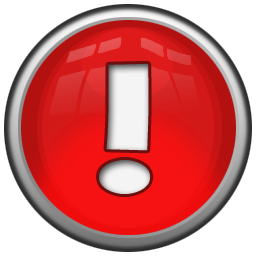 Исходя из положений части 1 статьи 151 Федерального закона                № 25-ФЗ, сайт и (или) страница сайта подлежит(-ат) отражению                        в таблице при соблюдении одновременно следующих условий:

1) на сайте и (или) странице сайта размещалась общедоступная информация; 

2) на сайте и (или) странице сайта размещались данные, позволяющие идентифицировать личность служащего                    или гражданина;

3) общедоступная информация размещалась на сайте                           и (или) странице сайта непосредственно служащим или гражданином;

4) указанная информация размещалась на сайте и (или) странице сайта в течение отчетного периода, указанного выше.
Понятие общедоступной информации установлено частью 1 статьи 7 Федерального закона от 27 июля 2006 года № 149-ФЗ «Об информации, информационных технологиях и о защите информации». 









В этой связи адреса электронной почты, сервисов мгновенных сообщений (например, ICQ, WhatsApp, Viber, Skype), а также сайтов, связанных                               с приобретением товаров и услуг, не указываются при заполнении формы.
Под общедоступной информацией понимаются общеизвестные сведения и иная информация, доступ к которой       не ограничен. При этом отсутствие ограничения в доступе                          к информации предполагает возможность неограниченного круга лиц беспрепятственно получать и по своему усмотрению использовать размещенную информацию без согласия и ведома служащего или гражданина.
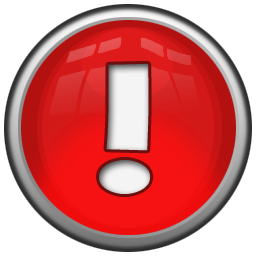 В качестве данных, позволяющих идентифицировать личность служащего или гражданина, может выступать совокупность или одно из следующих сведений: фамилия и имя, фотография, место службы (работы).
К сайтам и (или) страницам сайтов в сети «Интернет», подлежащим включению в таблицу, относятся персональные страницы сайтов социальных сетей, а также блогов, микроблогов, персональные сайты.
ПРЕДСТАВЛЕНИЕ СВЕДЕНИЙ
В соответствии с распоряжением администрации Кондинского района                              от 09 января 2020 года № 1-р муниципальным служащим администрации района, органов администрации района, администрации ГП Междуреченский, КСП района необходимо представить данные сведения в срок   до 25 марта 2020 года.
Сведения представляются в управление кадровой политики администрации Кондинского района.